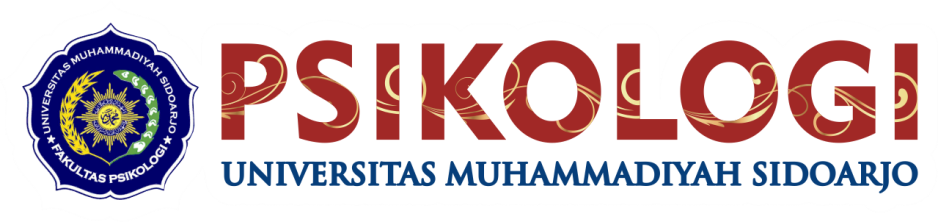 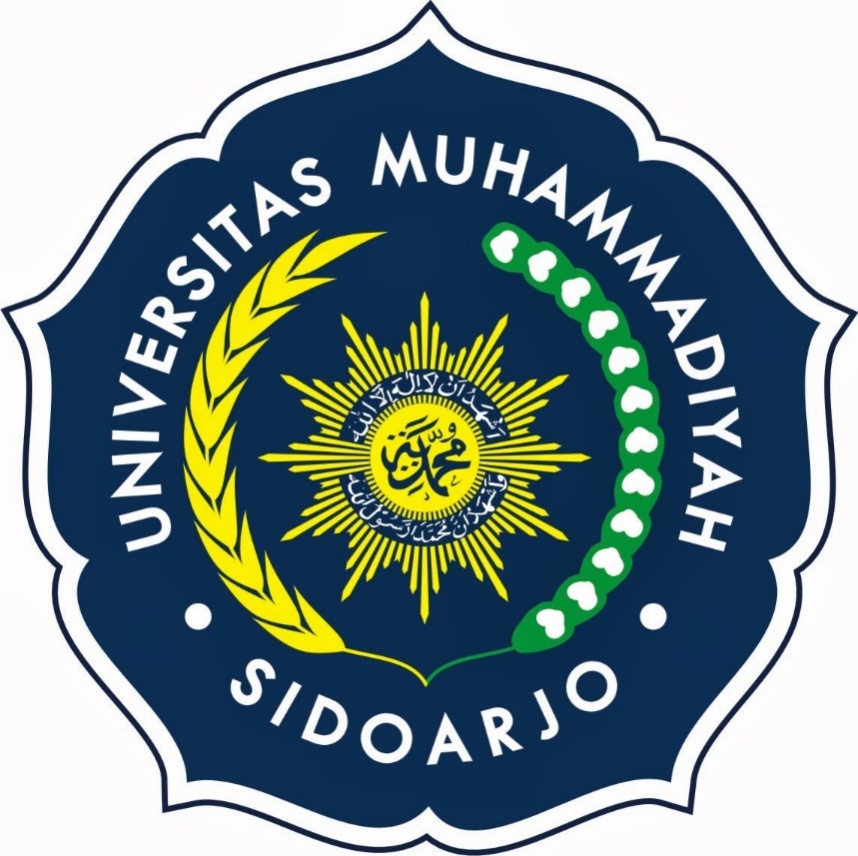 FAKULTAS PSIKOLOGI
Hymne HIMPSI
Kukuh..teguh mulia
Psikologi Indonesia
Sejahterakan sesama
Berhimpun satu dalam janji..

Janji kami padamu pertiwi
Bakti kami untukmu negeri
Suci..murni niat tulus jiwa kami
Mengabdi pada nusa...bangsa..
Hymne Psikologi UMSIDA
Darah juang kami Psikologi
Satu kata satu sikap
Dalam perbuatan

Bertekad luhur 
Tuk martabat bangsa
Beriman bertaqwa
Dan beretika..

Ka..mi.. UMSIDA
Tempat kita menempa niat yang mulia
Berhimpun dalam asa...
Menolong sesama
Umat manusia...
Mars Psikologi
Kami datang untuk belajar
Di Psikologi UMSIDA
Kami hadirkan nuansa
Etika yang bersahaja
Reff : 
Mari langkahkan kaki kita
Sejahterakan bangsa
Hidupkan norma agama
Tuk cerahkan dunia

Raih mimpi bantu sesama
Wujudkan Indonesia Jaya
Hadapi segala rintangan
Tuk mencapai tujuan
(back to reff)